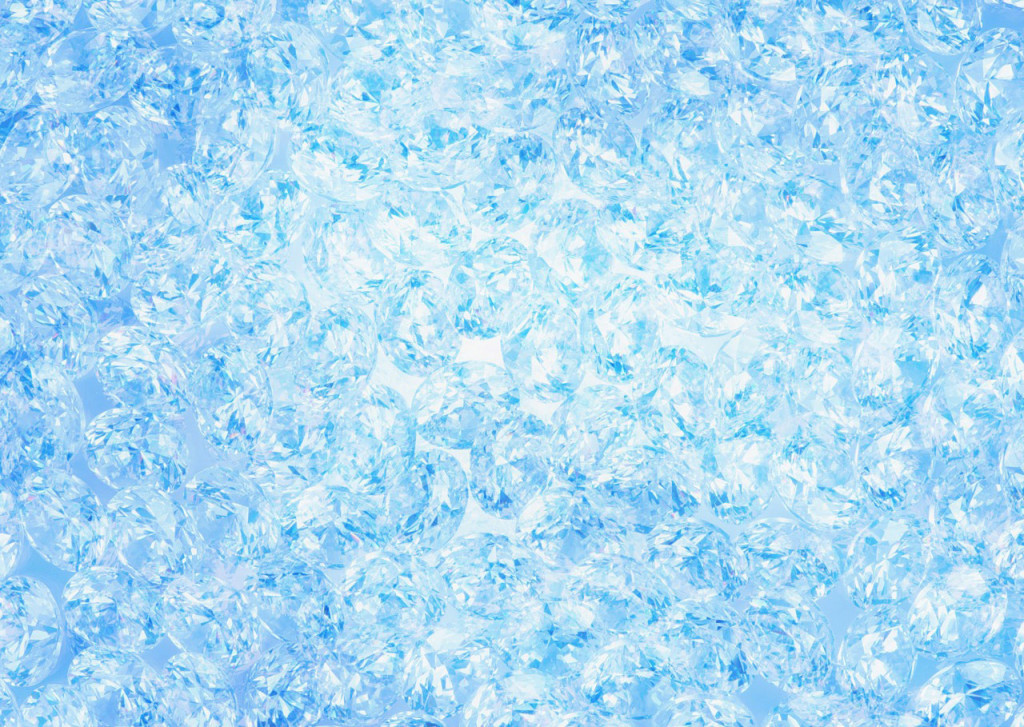 Мастер-класс по изготовлению 
новогодней открытки 
«Для самых любимых»
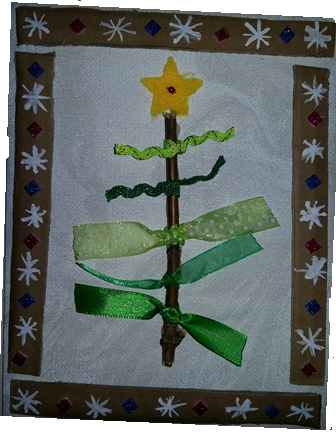 Работу выполнила семья Марьиных.
Дима - ученик 1В класса МАОУ лицей №180
Рома - воспитанник МБДОУ «Детский сад №436»
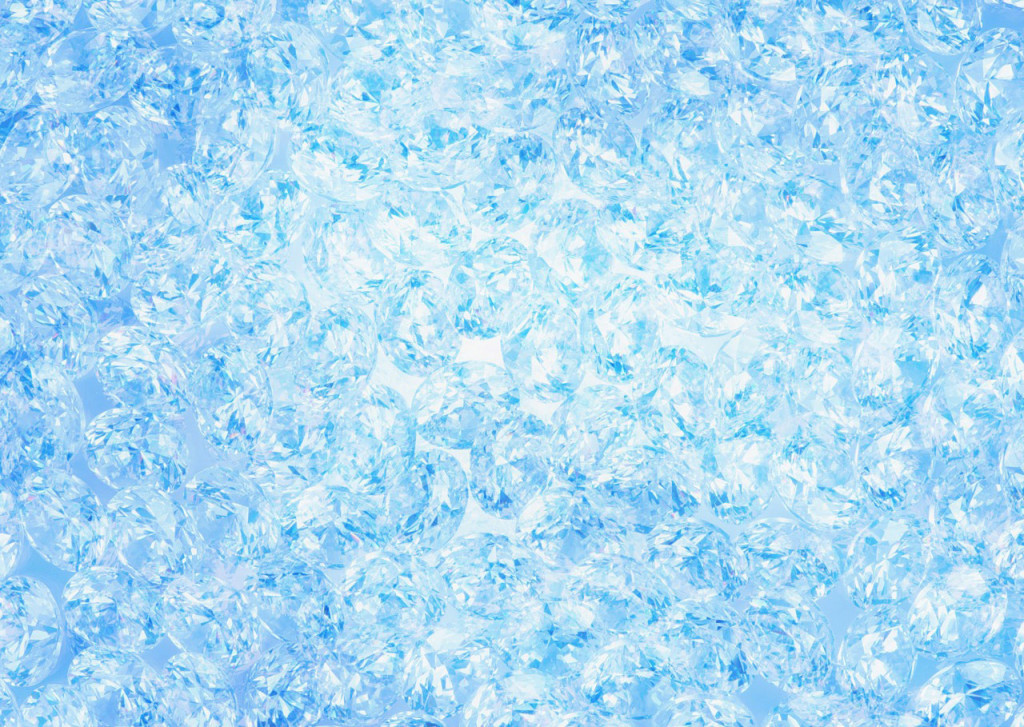 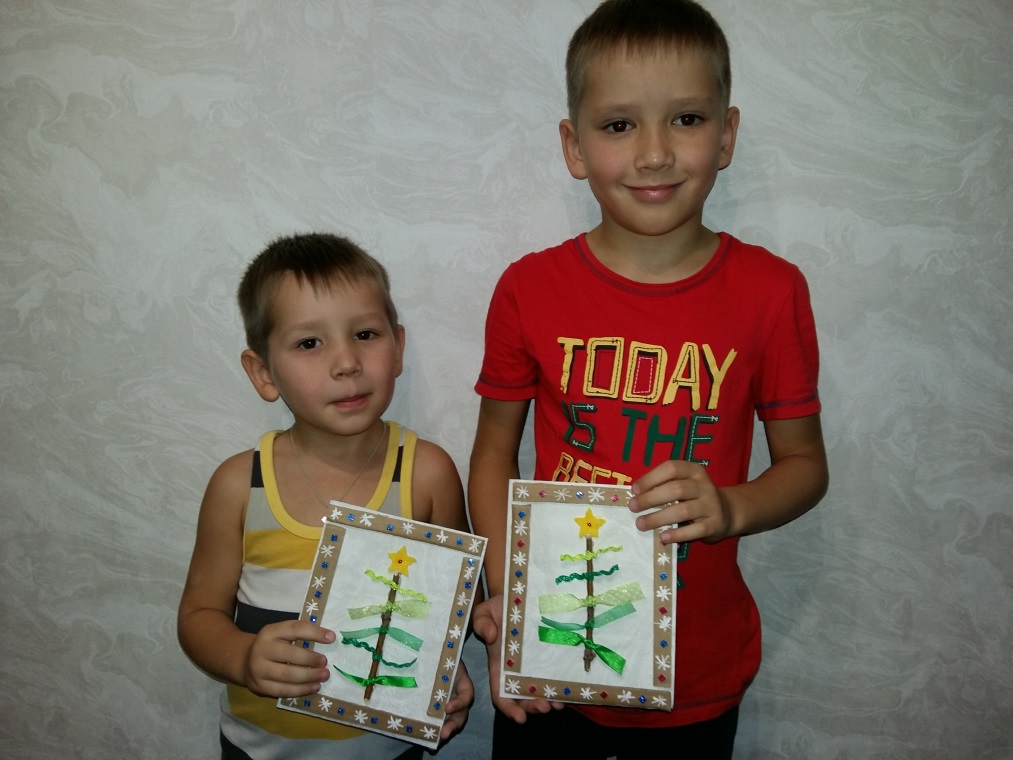 Здравствуйте! Нас зовут Дима и Рома.
Вместе с мамой мы приготовили новогодний сюрприз для наших  любимых бабушек и дедушек.
Предлагаем сделать такую замечательную открытку вместе с нами своими руками!
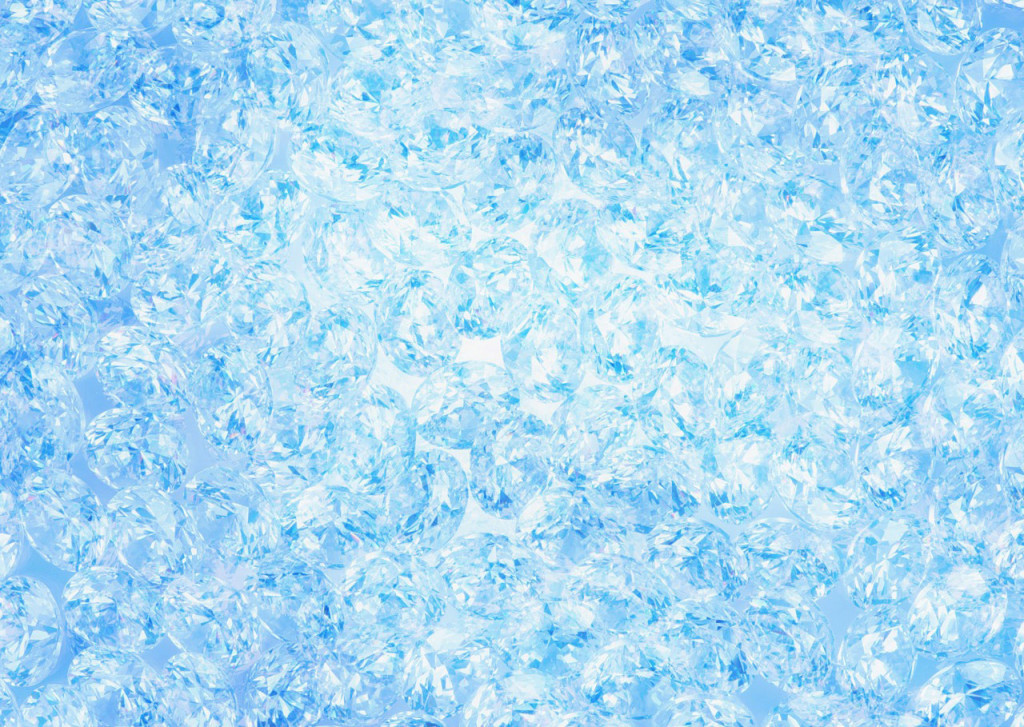 Что нужно
-Лист картона 
(или другой красивой плотной бумаги) для 
основы открытки
-Гофрокартон 
(взят из старой обувной коробки) для рамочки
-Разнофактурные ленты и веточка 
(любая палочка) для изготовления ёлочки
-Кусочек жёлтого фетра 
(или любой другой интересный материал) 
для звезды на ёлочку
-Белый восковой мелок  
(подойдёт парафиновая свеча)
-Краски (акварель и гуашь) и кисти
-Средства для склейки (лучше если у вас 
найдётся клеевой пистолет, подойдёт и момент)
-Линейка, карандаш, ножницы
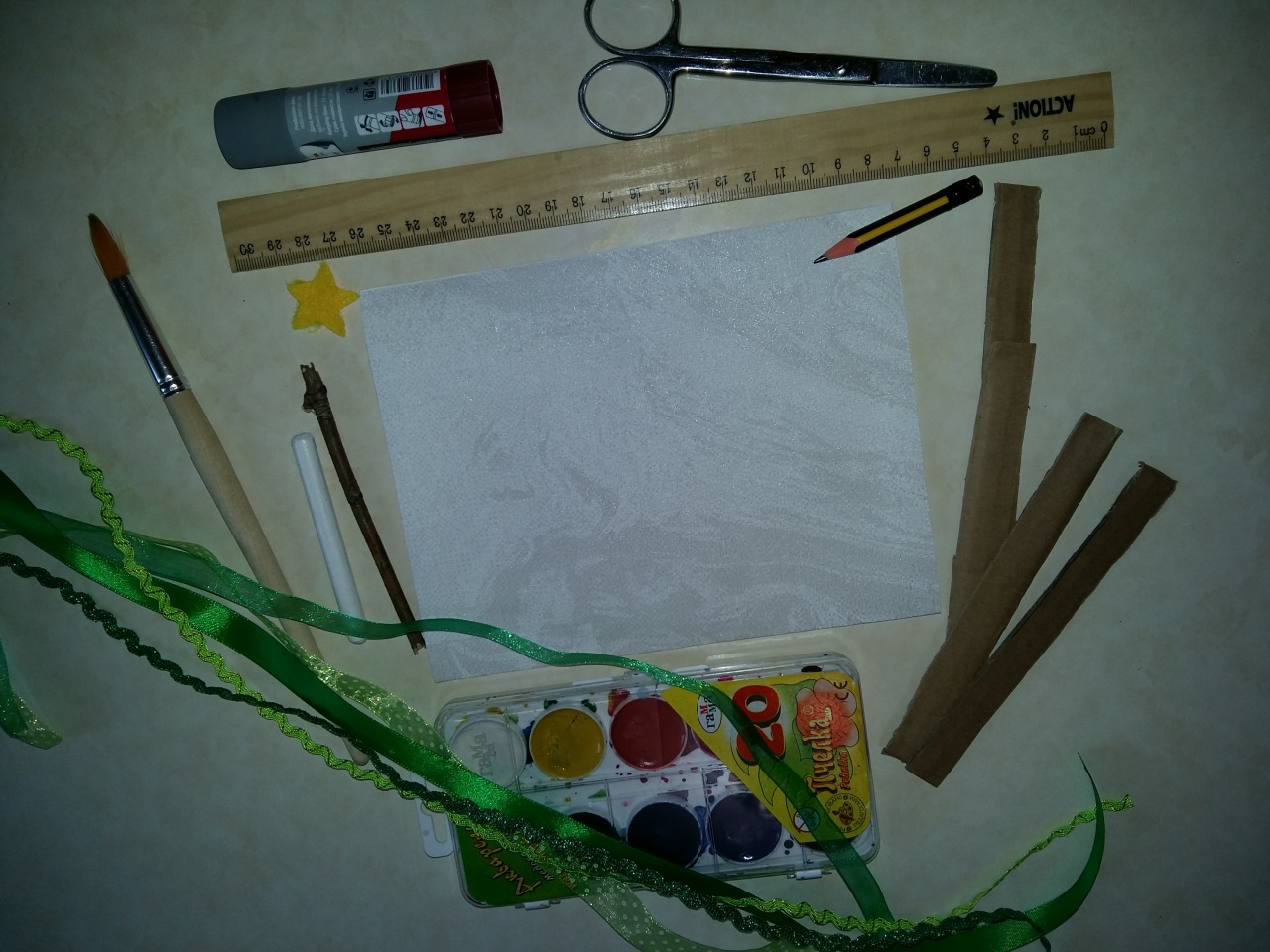 Конечно же хорошее настроение и немного фантазии
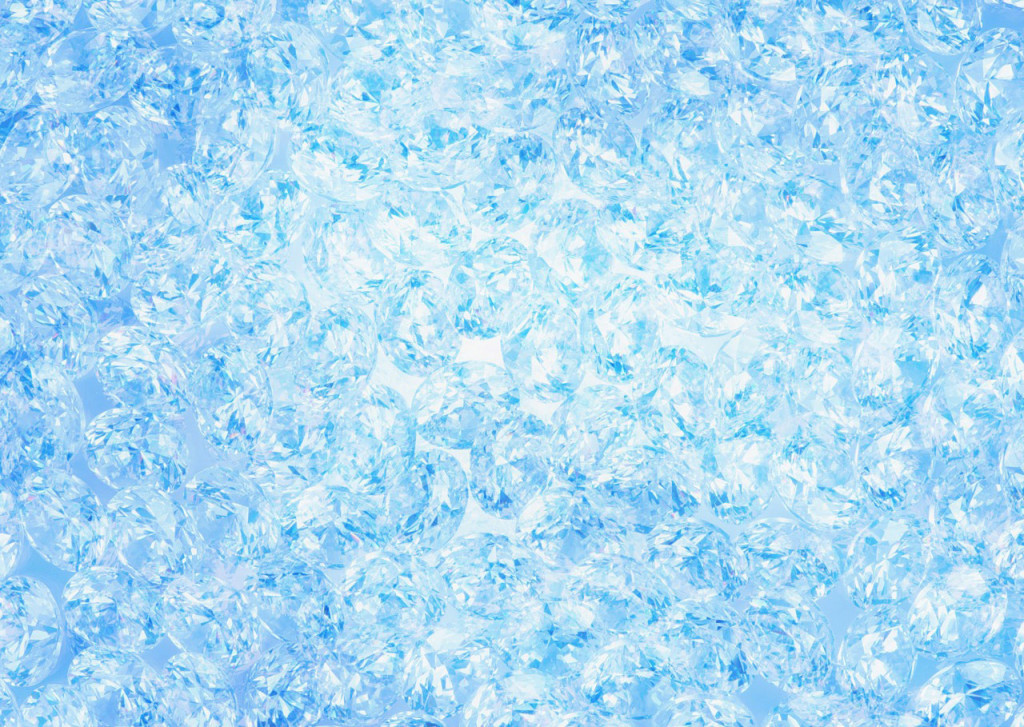 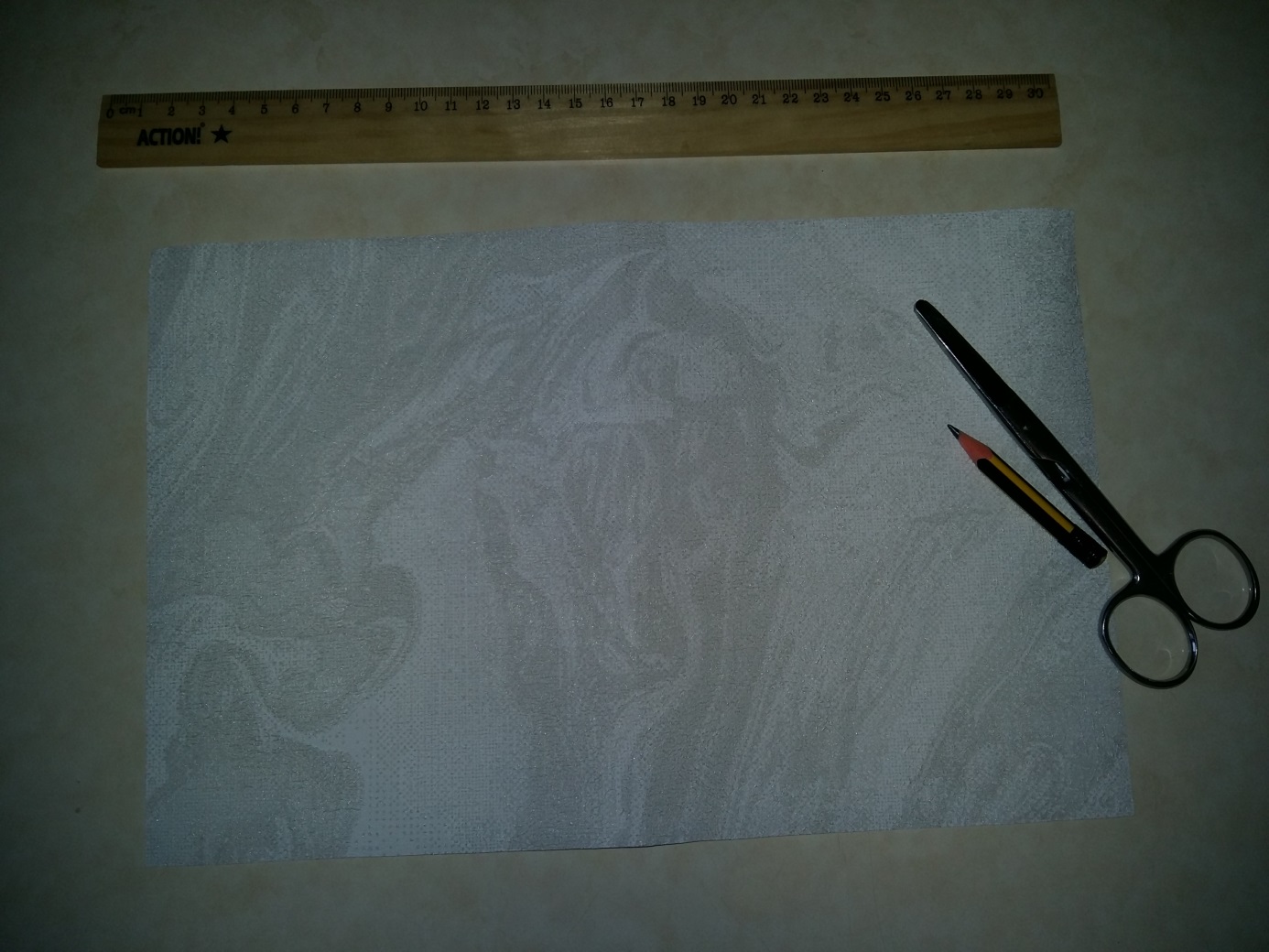 Подготовим основу для нашей открытки.

Размер может быть любой вам понравившийся.
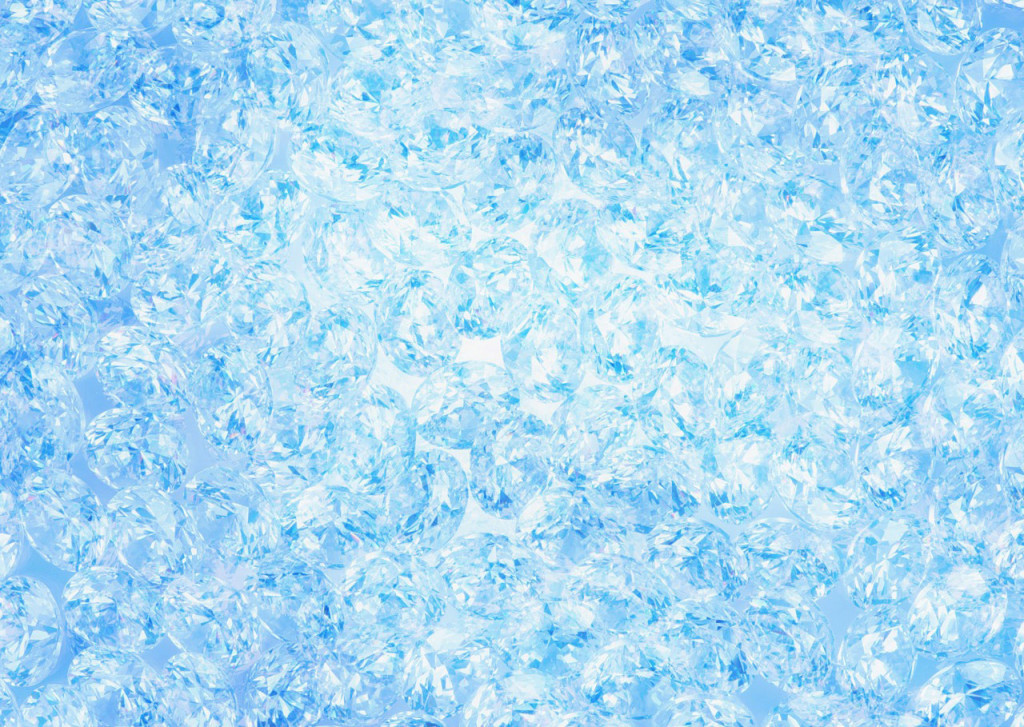 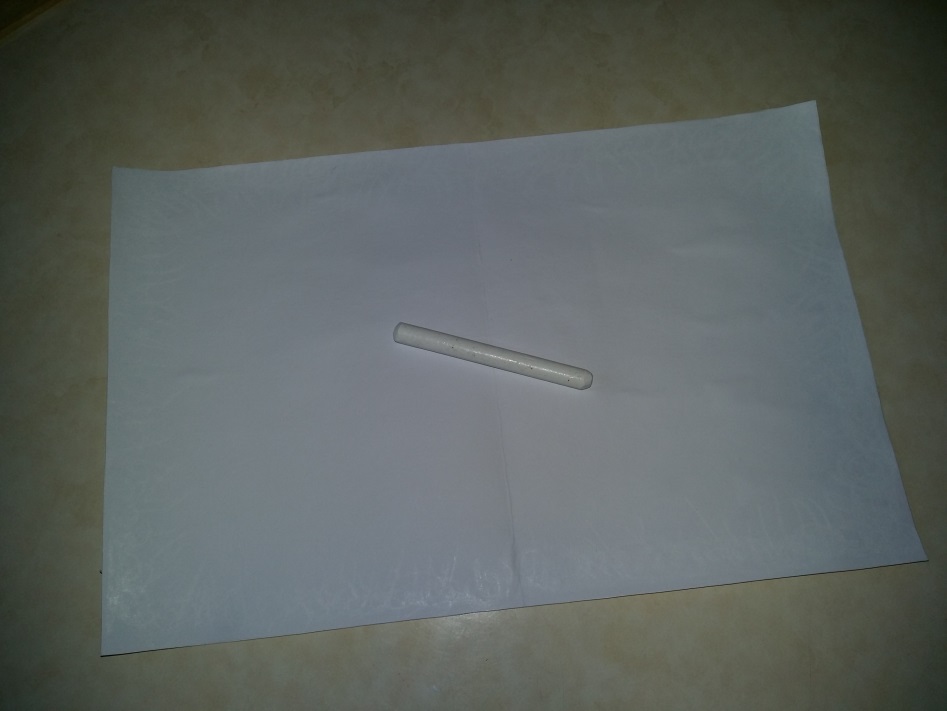 Начинаем оформлять внутреннюю часть.

Белым восковым мелком нарисуем 
морозные узоры по краям открытки.
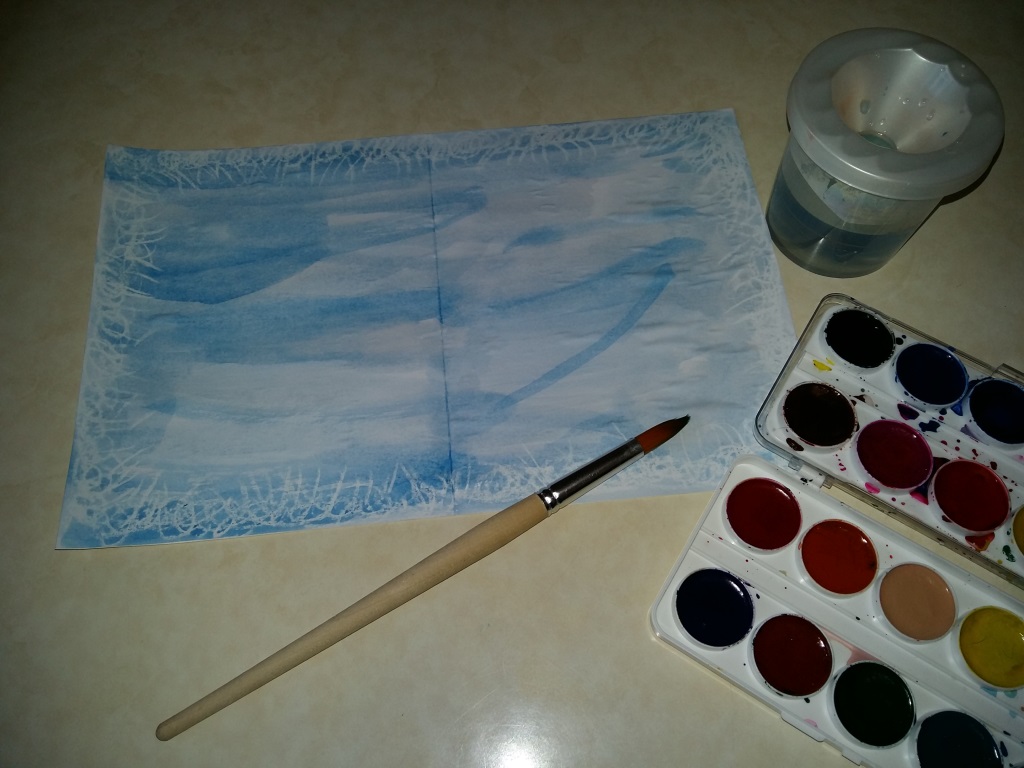 Чтобы узоры проявились, сделаем 
голубой фон.
Это хорошо получится сделать с 
помощью акварельных красок.
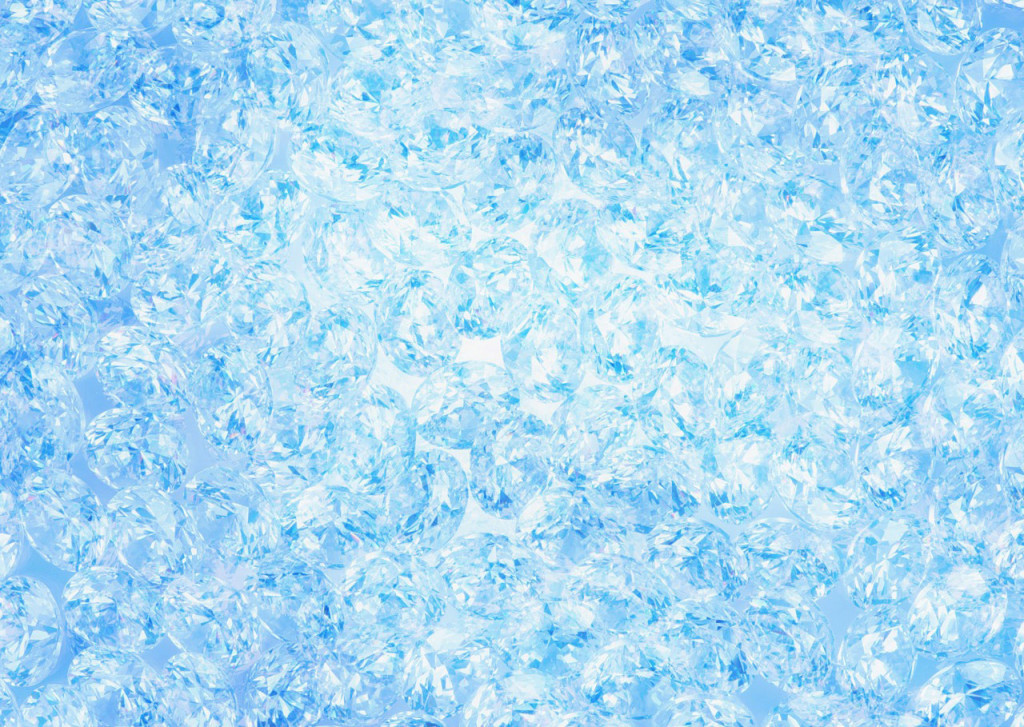 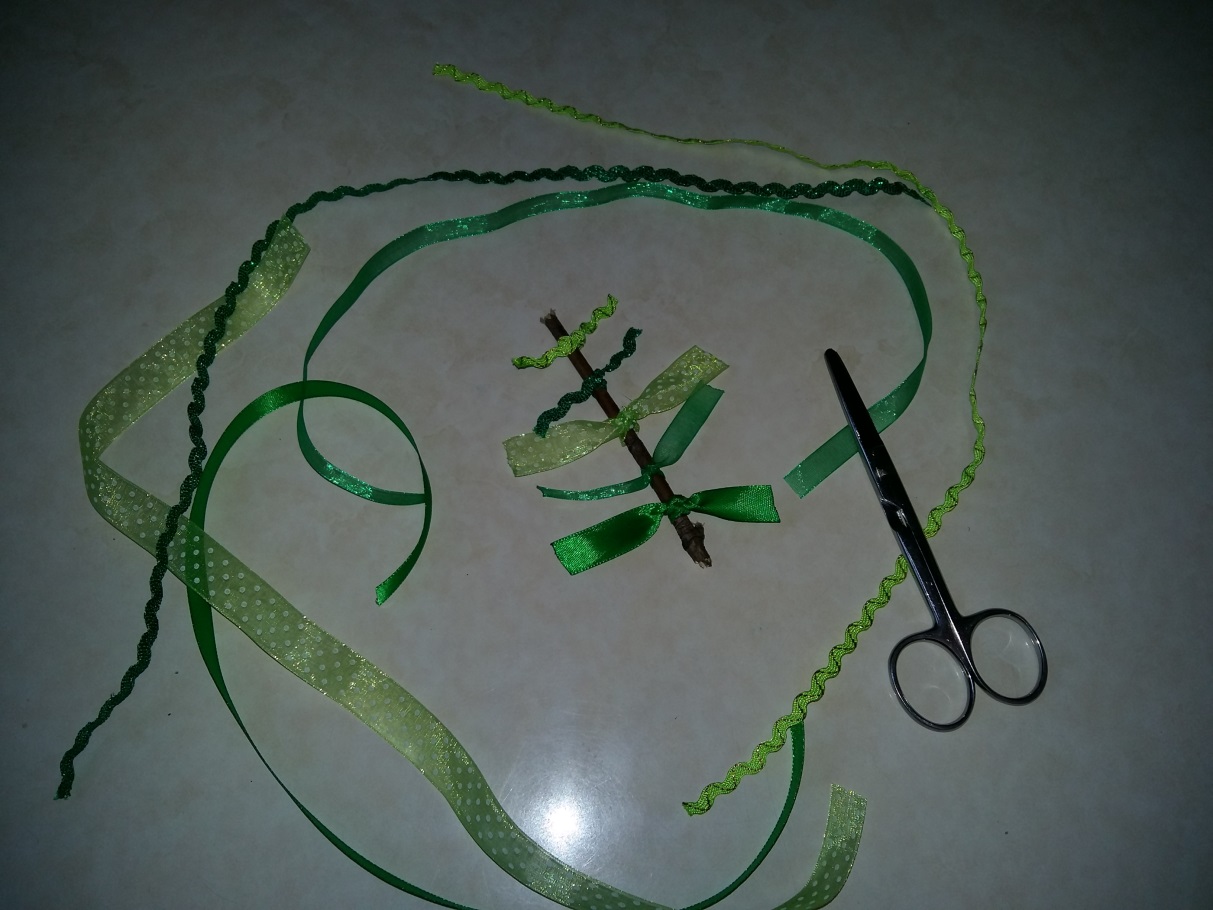 Переходим к изготовлению ёлочки.

На веточку навязываем разные ленты в произвольном порядке.
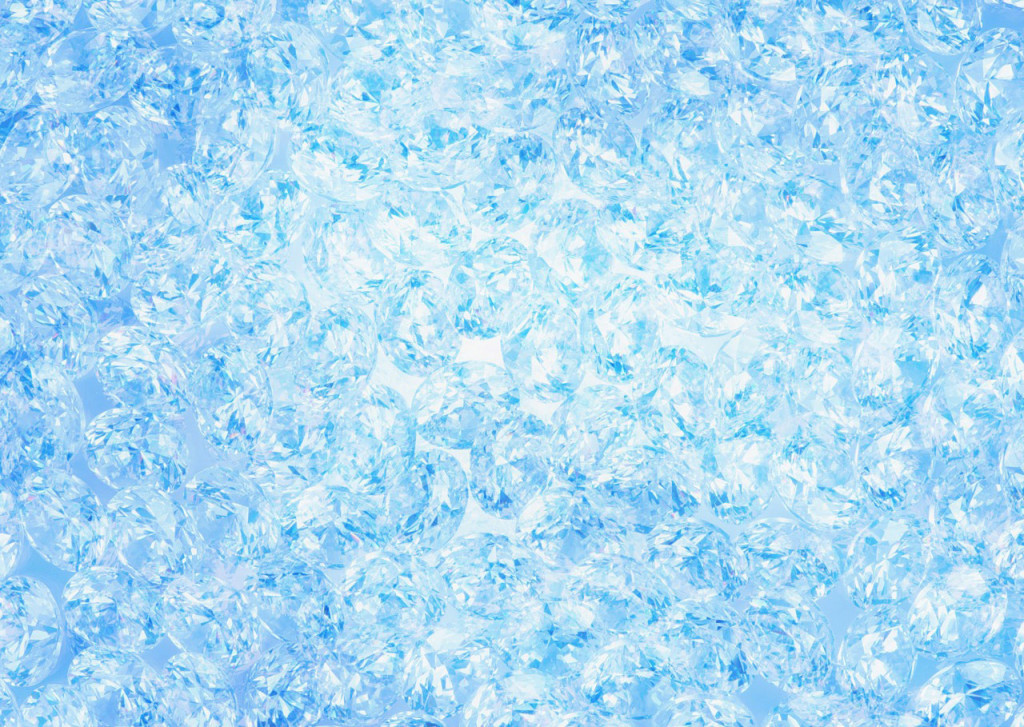 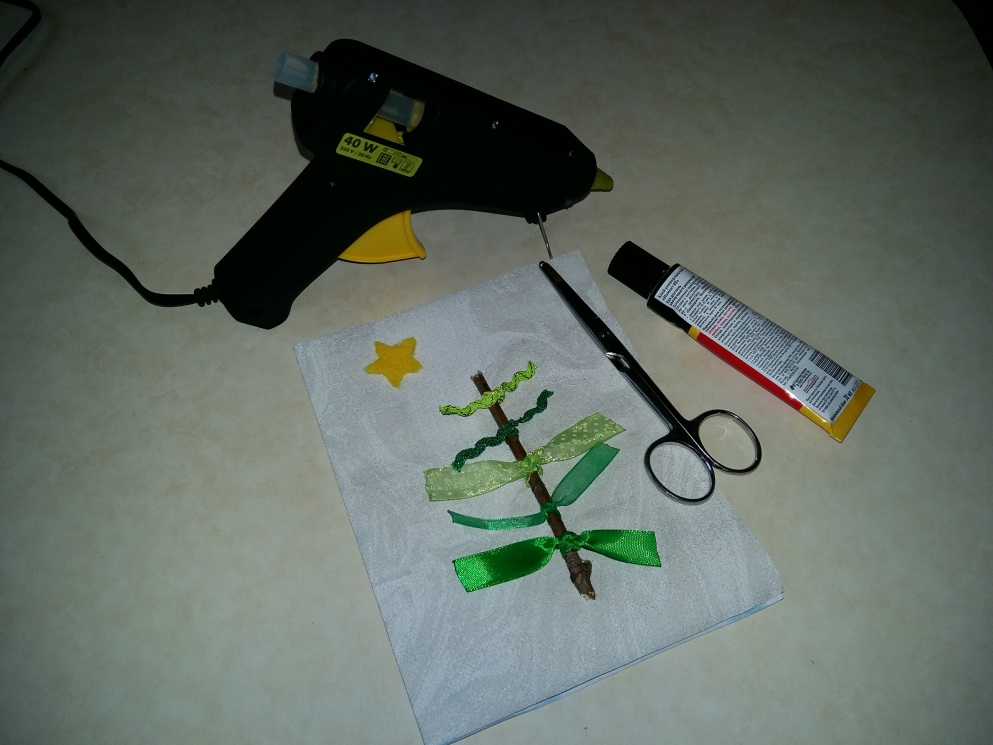 Закрепляем нашу креативную ёлочку 
на открытке.
Мы делали это с помощью клеевого 
пистолета, но подойдёт и другой клей.
Не забываем про звезду! 
Звезду можно дополнить фантазийной 
деталью.
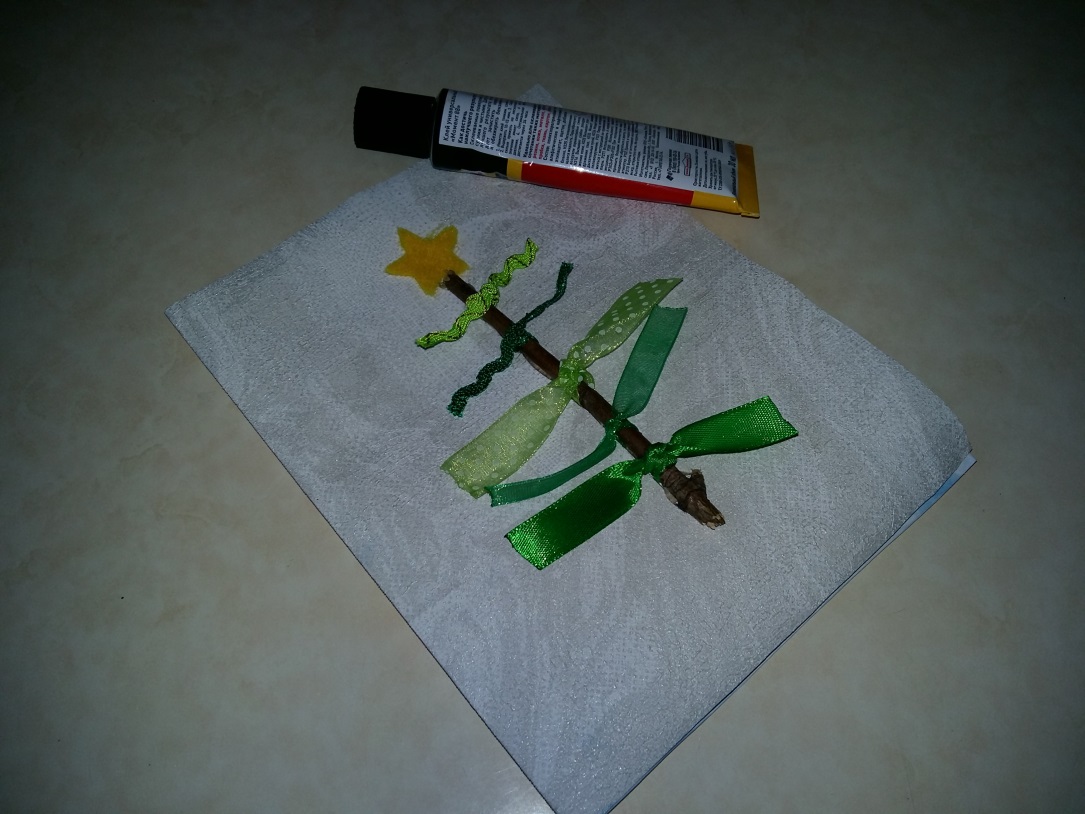 Вот что у нас получилось!
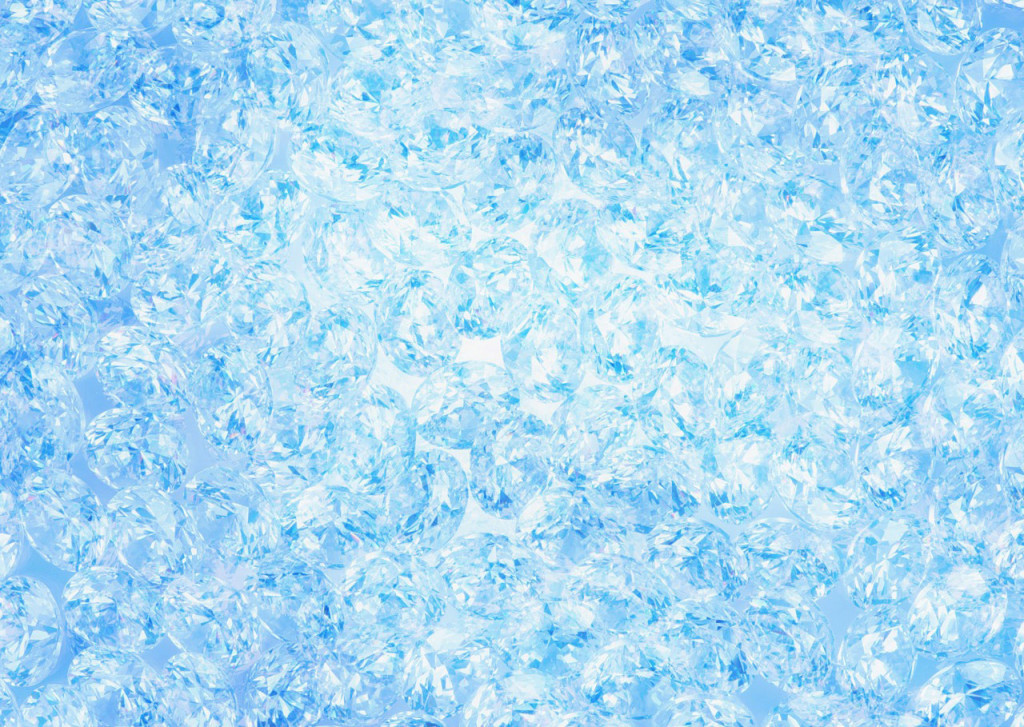 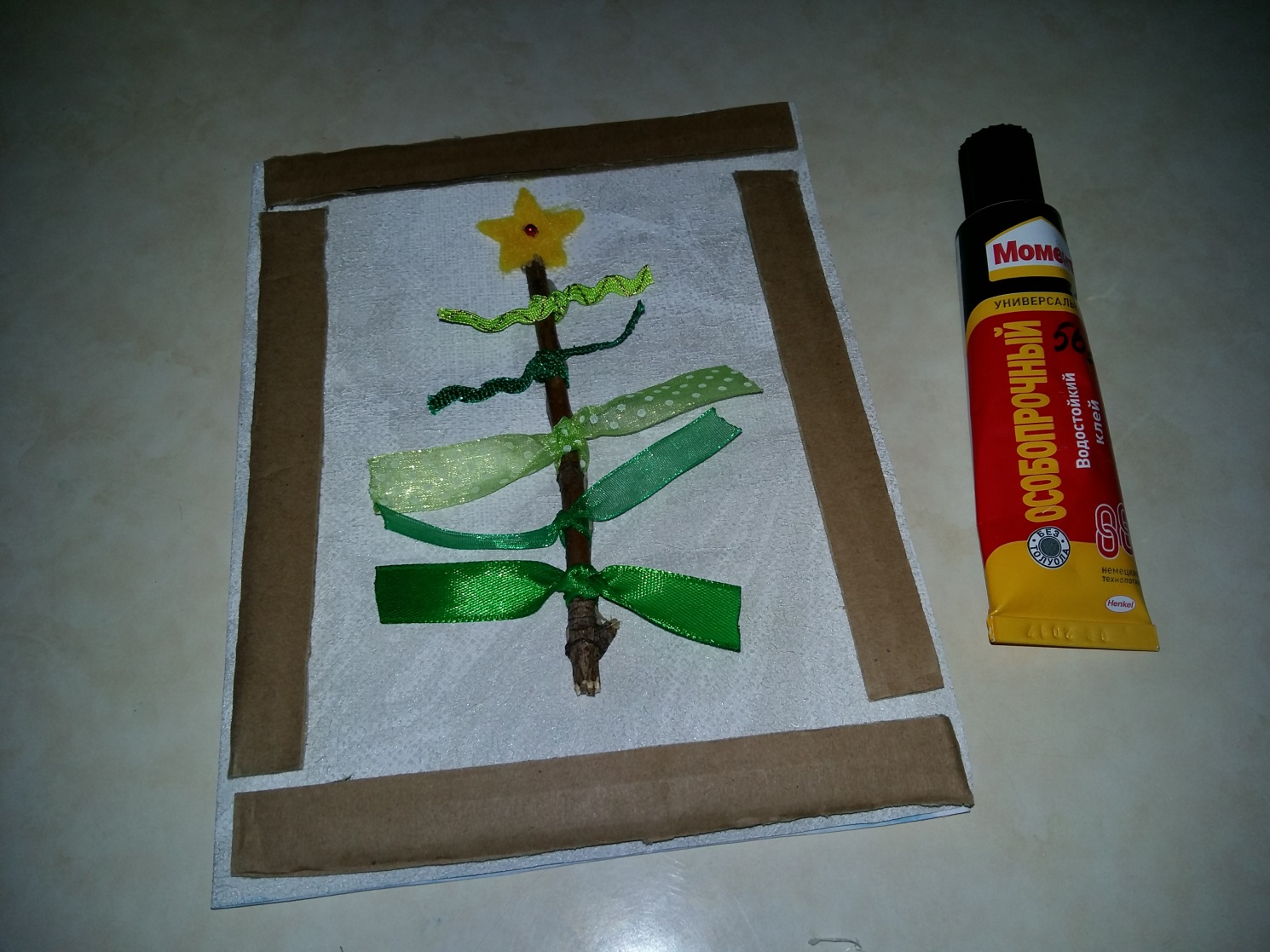 Приступаем к изготовлению рамочки.
Из гофрокартона вырезаем полоски. Это может быть и не гофрокартон, 
а любой другой интересный объёмный материал.
Закрепляем полоски на открытке с помощью клея.
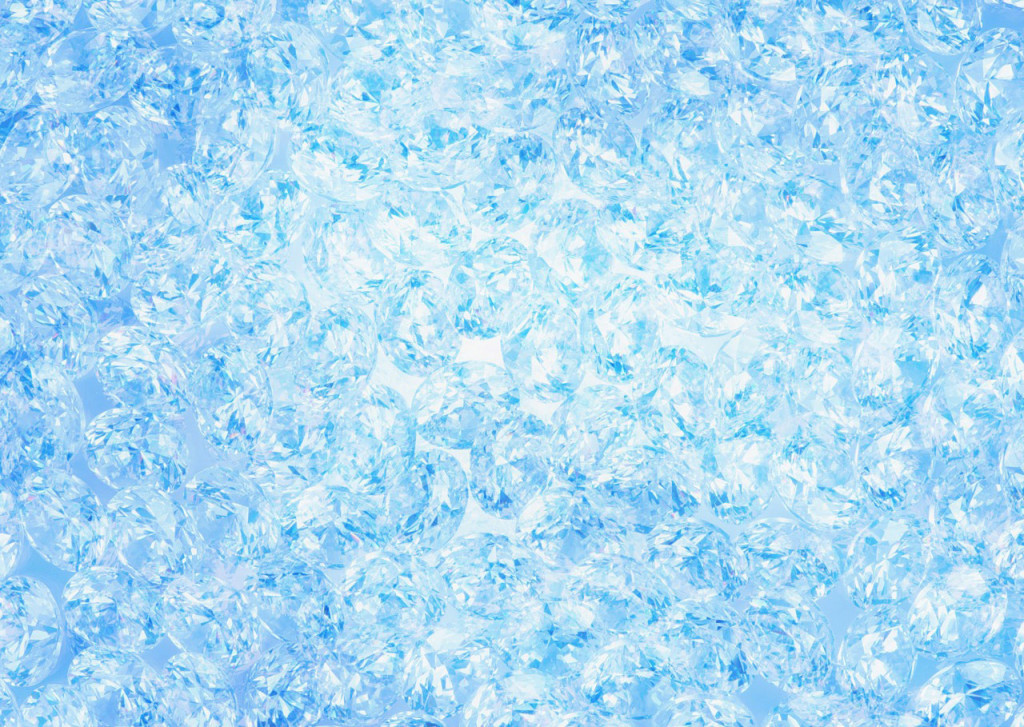 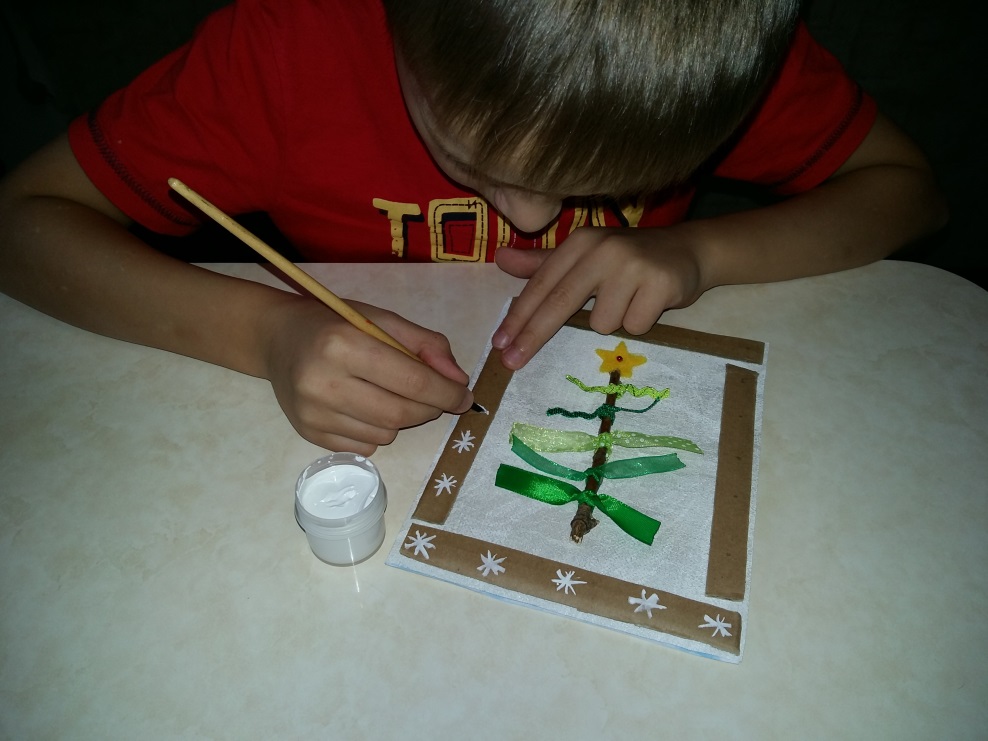 Теперь украшаем рамочку.

Рисуем снежинки белой гуашью.
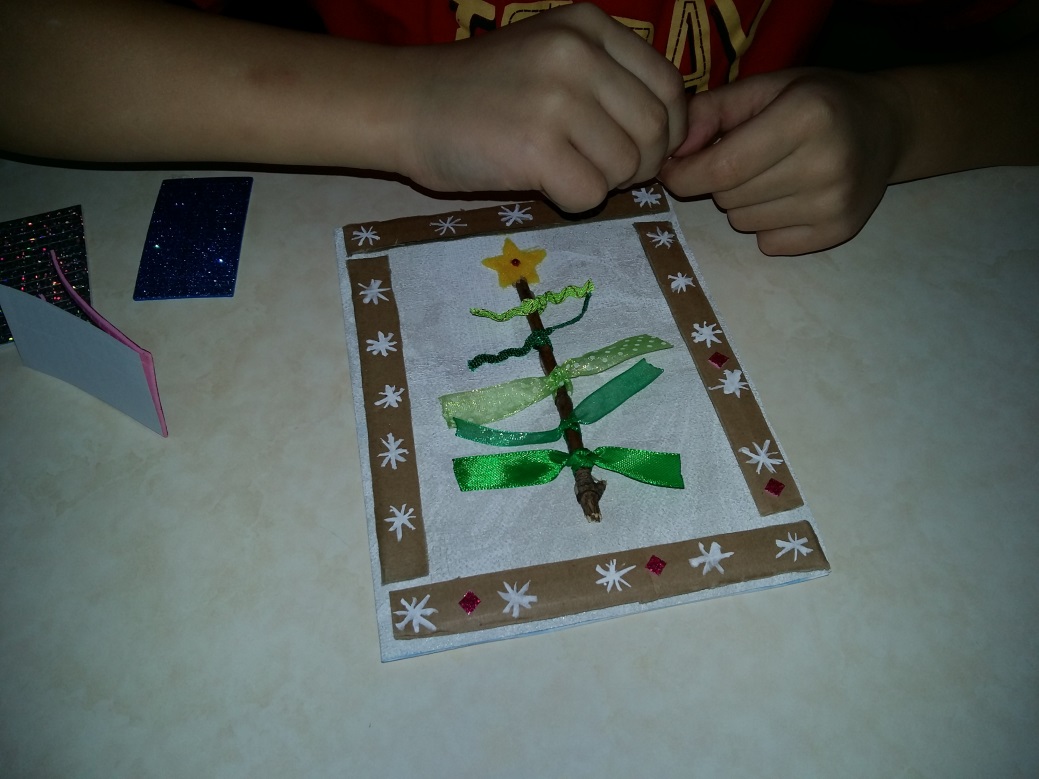 После объёмных аппликаций у нас 
остались блестящие наклейки.
Мы решили добавить их для красоты.
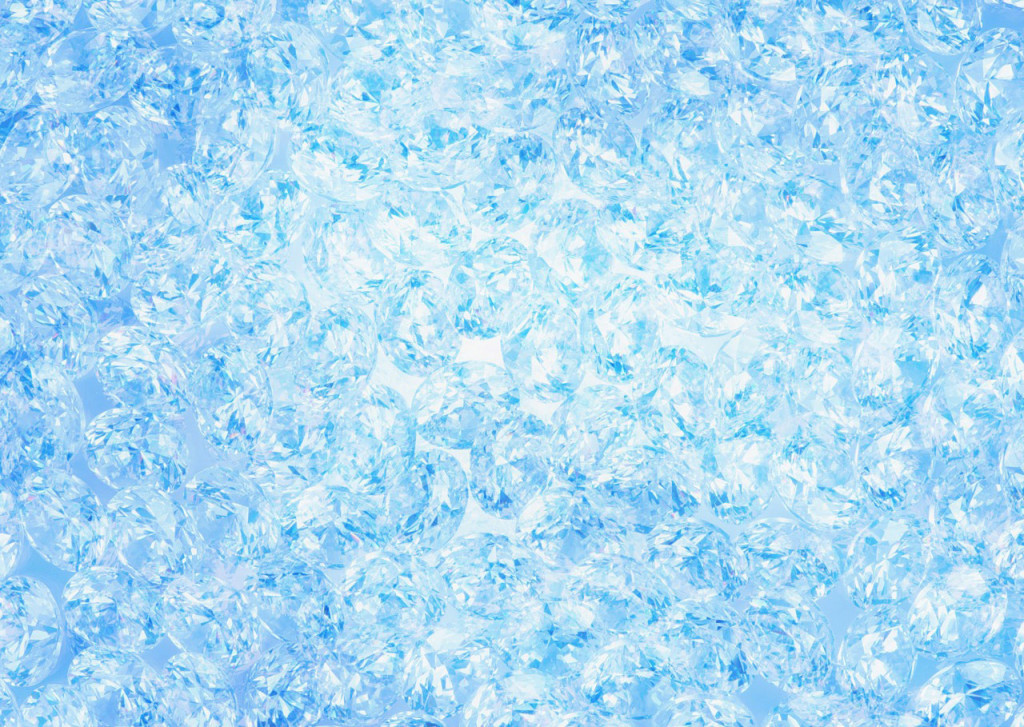 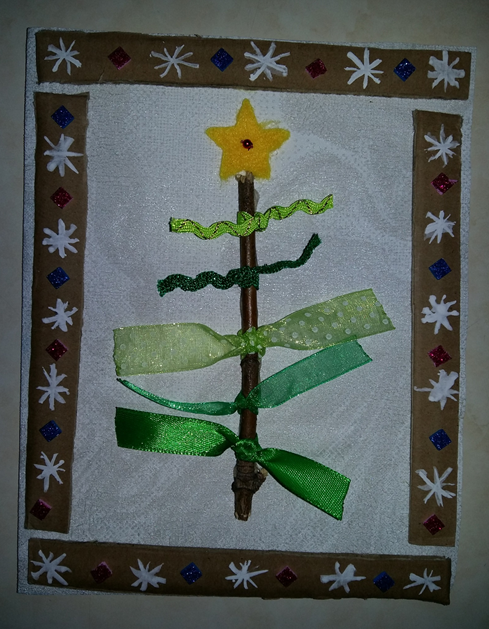 Наша открытка 
«Для самых любимых» готова!
Осталось всем вместе подписать 
её и торжественно вручить 
дедушкам и бабушкам!